স্বাগতম
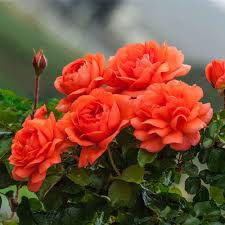 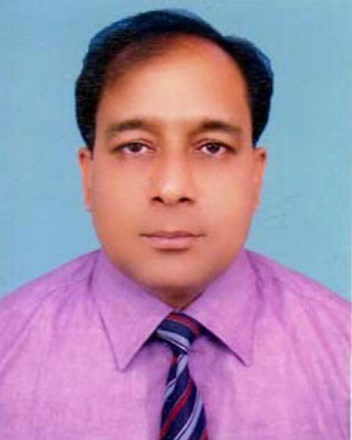 মো: আবদুল জলিল (সহকারি শিক্ষক)
কুমিল্লা হাউজিং এস্টেট স্কুল এন্ড কলেজ
আদর্শ সদর,কুমিল্লা।
শ্রেণিঃ  দশম
বিষয়ঃ শারীরিক শিক্ষা,স্বাস্থ্যবিজ্ঞান ও খেলাধুলা
অধ্যায়ঃ ষষ্ঠ
পাঠঃ এক
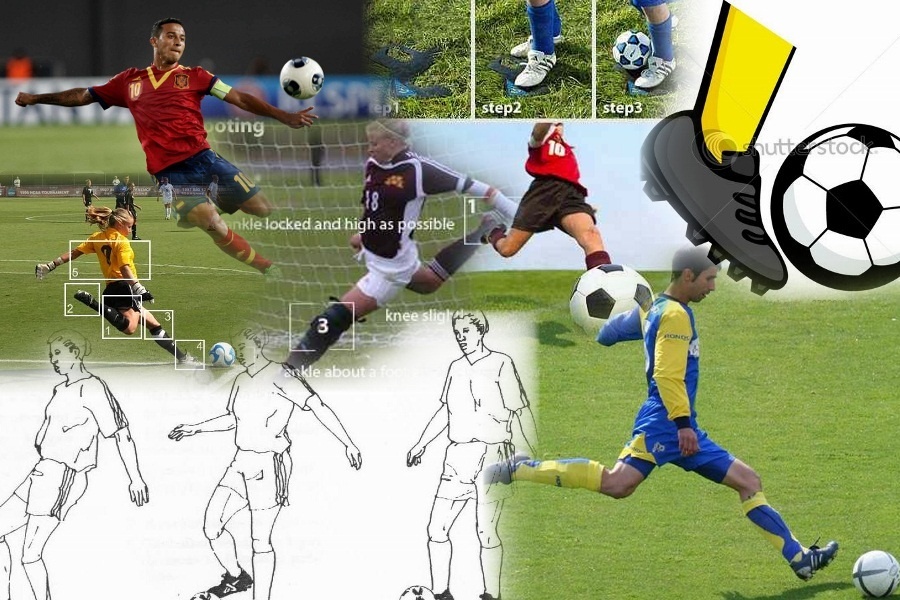 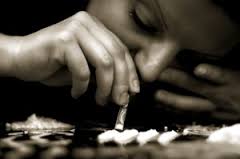 মাদক দ্রব্য 
          ও 
     তার কুফল
এই পাঠ শেষে শিক্ষার্থীরা
১।মাদকাসক্তির কারণ কী তা বলতে পারবে
২।মাদকাসক্তির  কুফল সম্পর্কে ব্যাখ্যা করতে পারবে
৩।ধুমপান ও মাদক থেকে বিরত থাকার কৌশল র্বণনা করতে পারবে
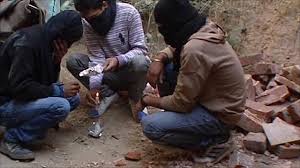 বন্ধুদের পালায় পড়ে নেশা গ্রস্থ
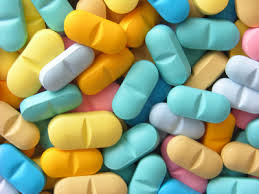 নেশা জাতীয় ঔষধ
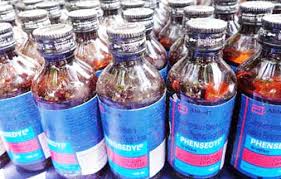 ফেনসিডিল
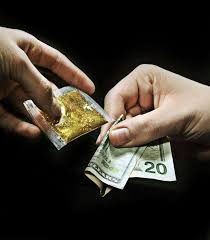 নেশা করার জন্য আর্থিক অবস্থা
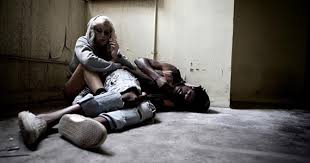 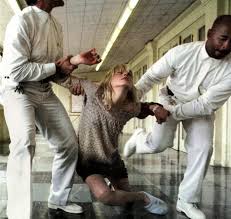 নেশা করার পর শারীরিক অবস্থা
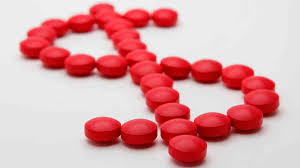 ইয়াবা
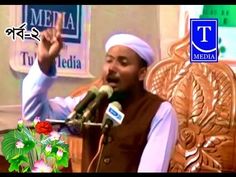 ওয়াজ মাহফিলের মাধ্যমে সমাজ সচেতন করতে হবে
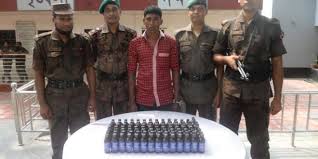 প্রশাসনিক ব্যবস্থা  জোড়ালো হতে হবে
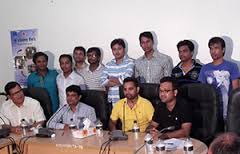 সভা সমিতি মাধ্যমে সচেতন করতে হবে
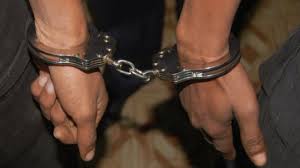 আইনের হাতে তুলে দিতে হবে
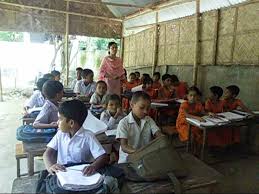 বিদ্যালয় গুলোতে নেশা কুফল বুঝাতে হবে
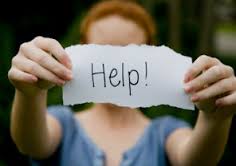 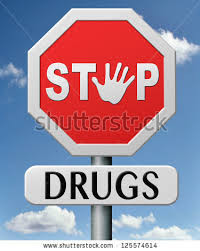 মূল্যায়ন
দলগত কাজঃ
পাঁচটি মাদক দ্রব্যের নাম লিখ
পাঁচটি বাক্যে মাদক প্রতিকার বিষয়ে লিখ
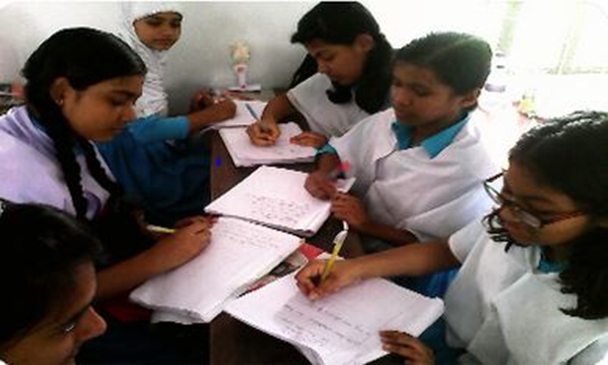 বাড়ির কাজ
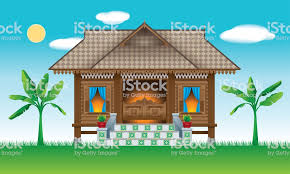 মাদক দ্রব্য গ্রহণে 4 টি কুফল লিখ
মাদকাসক্তির প্রতিকার সম্পর্কে মতামত লিখ
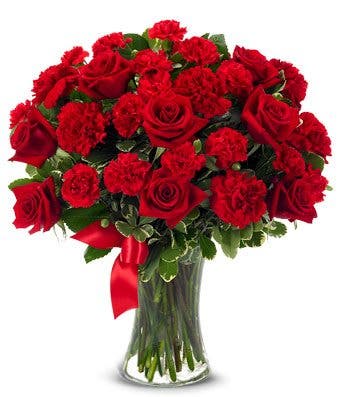 ধন্যবাদ